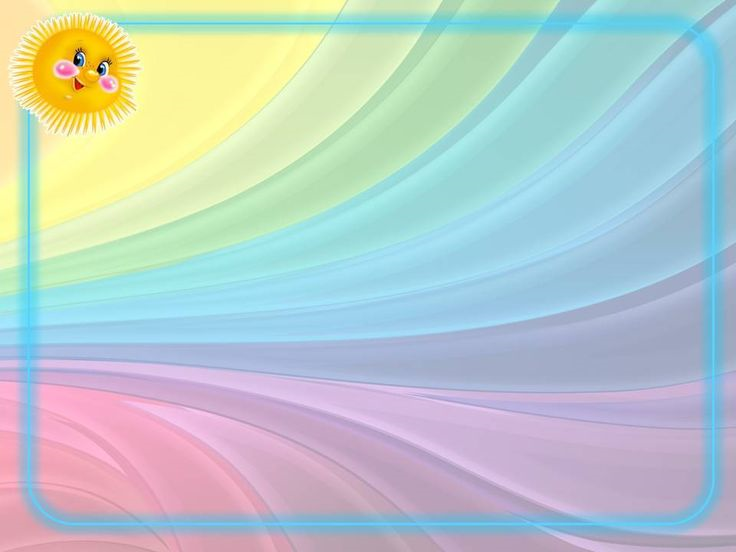 Интегрированное занятие в подготовительной к школе группе на тему: «Великие тайны здоровья»
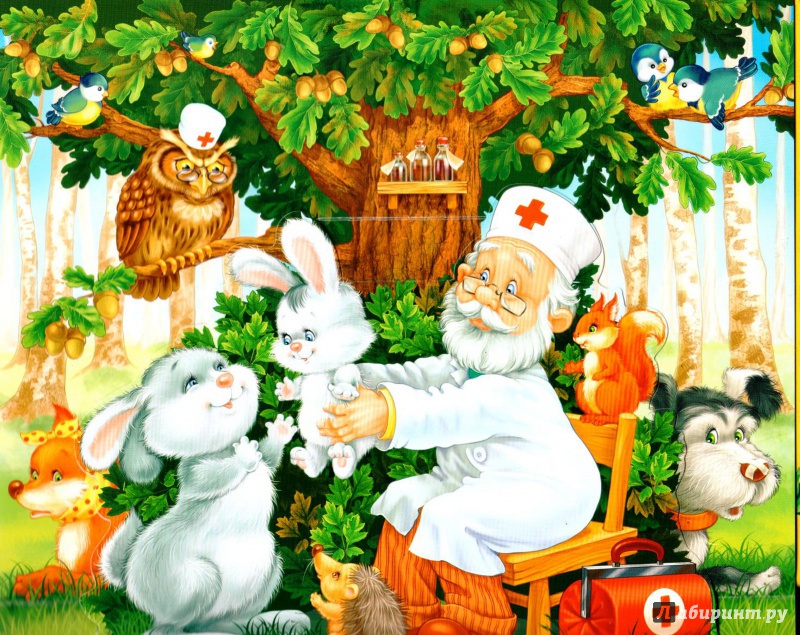 Выполнили воспитатели :
Селина Е.А
Печникова Н.Н
п.Тазовский
2020 год
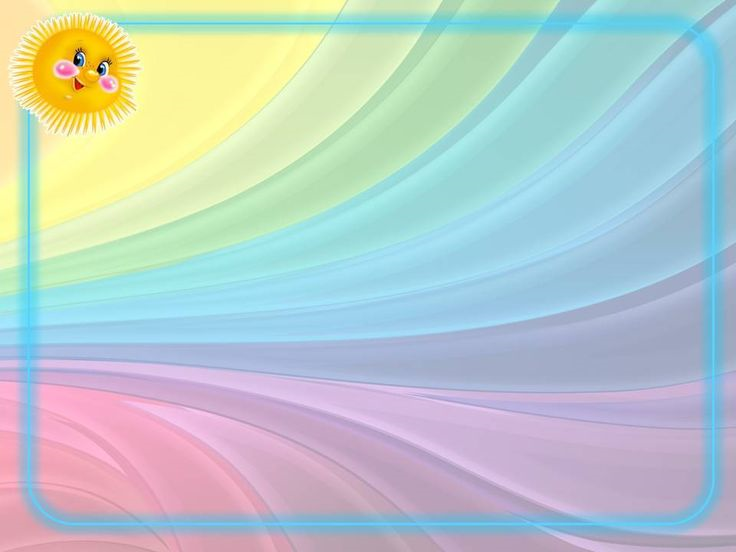 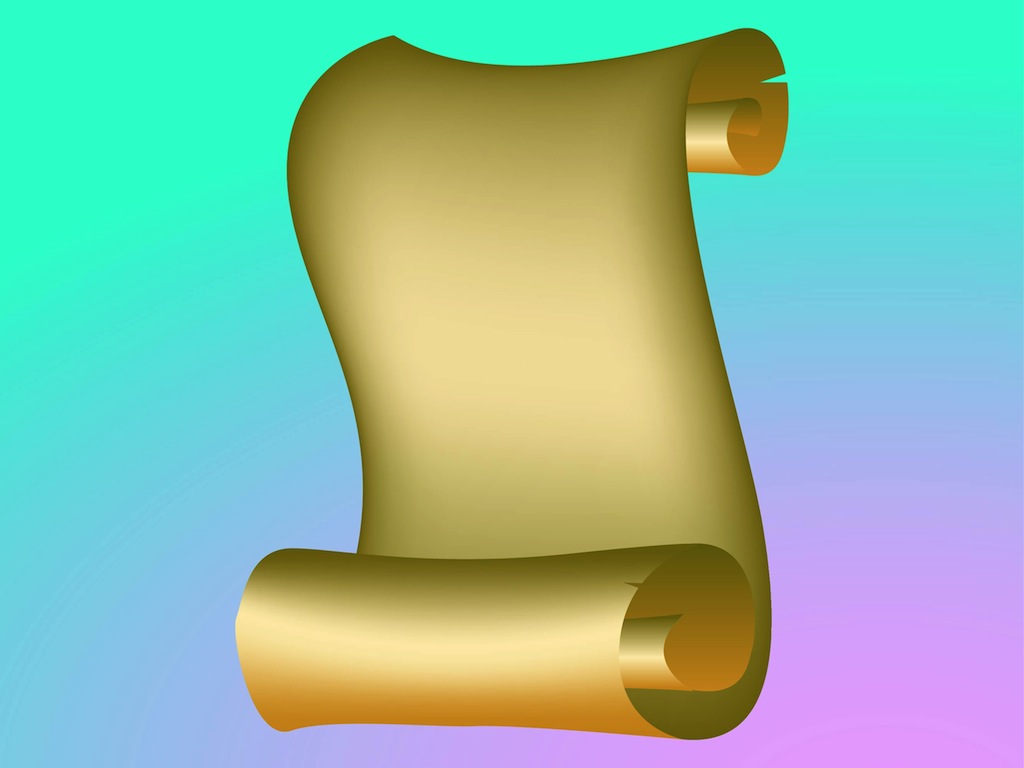 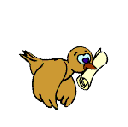 Здравствуйте ребята. 
Я решил написать книгу для всех детей на свете, которая будет называться «Великие тайны здоровья». Но мне необходима ваша помощь, так как  я могу что-нибудь забыть. 

               Доктор Айболит
Ребята, как вы считаете, мы сможем помочь Доктору Айболиту и напомнить тайны, которые помогают нам сохранить свое здоровье? (Ответы детей)
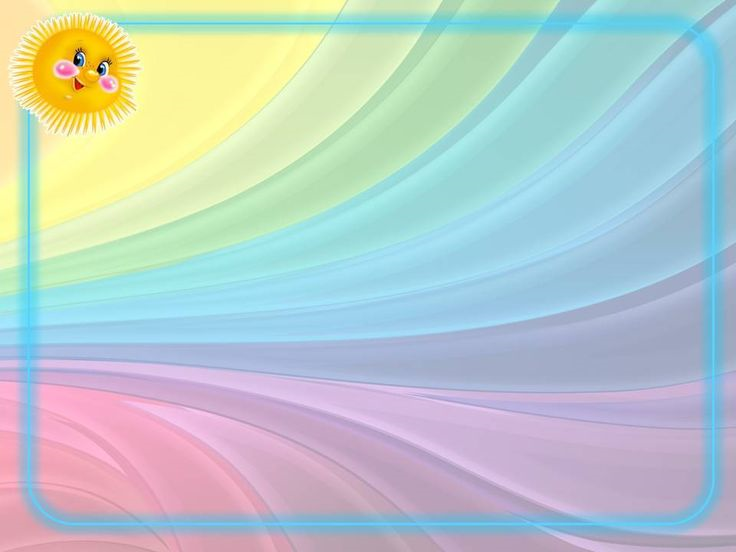 Отгадай по картинке первую тайну
Что такое режим дня? (Ответы детей)
 Для чего нужен режим дня? (Ответы детей)
 Что мы делаем каждое утро, чтобы размять мышцы? (Ответы детей)
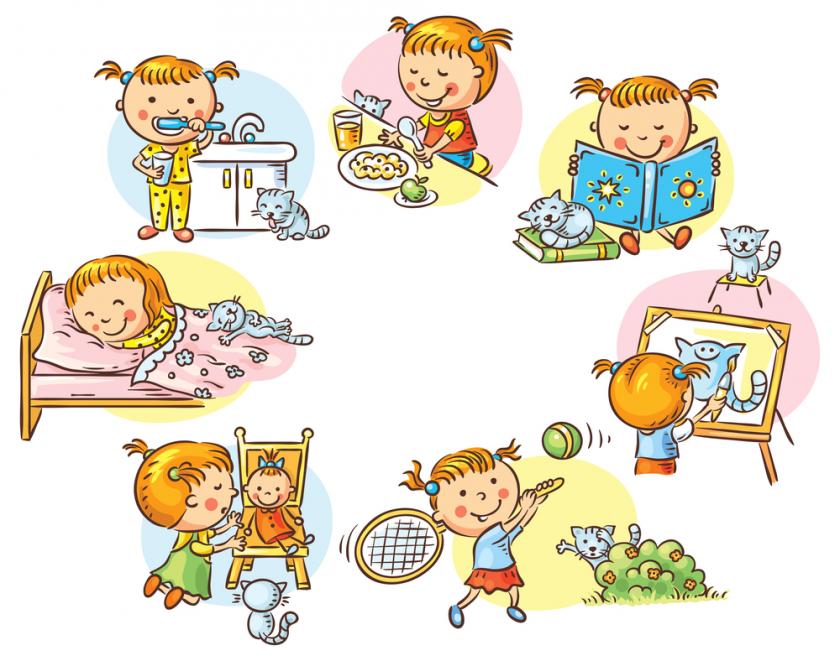 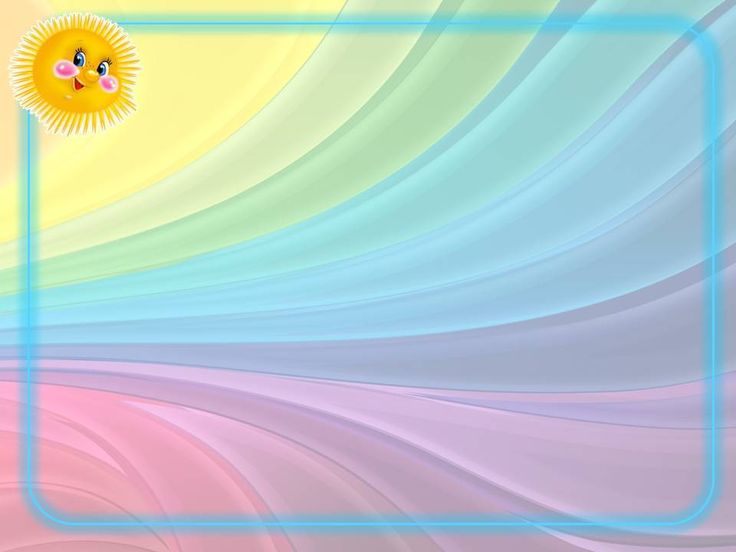 Для того, чтобы напомнить Доктору Айболиту 
второе правило здоровья,  угадай предмет
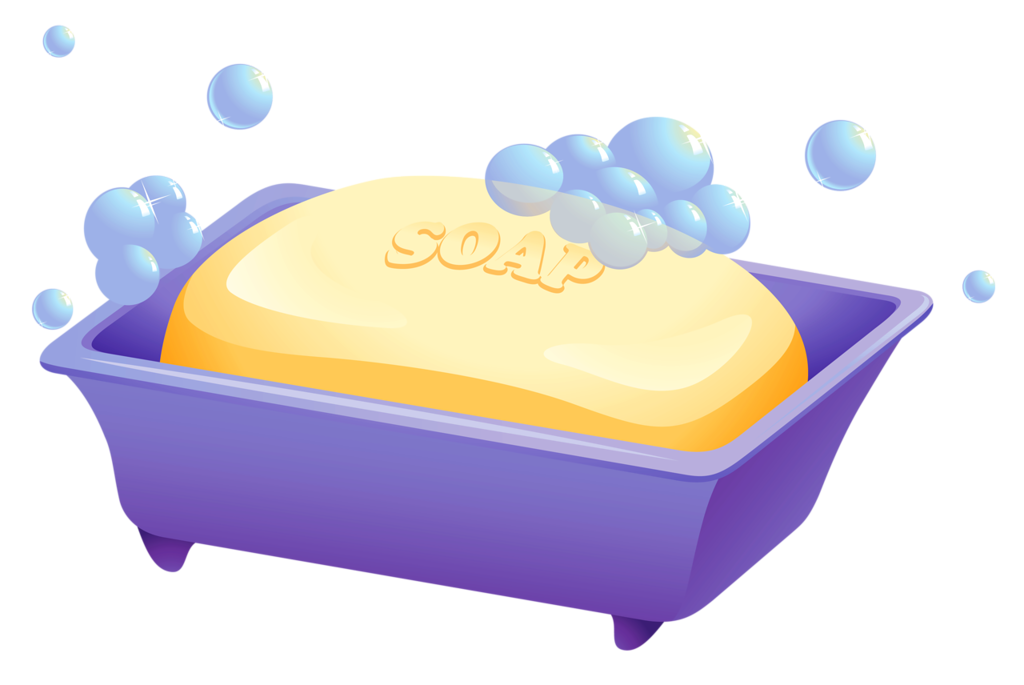 «Кусочек розовый, душистый! Потрешь его и будешь чистый!»
 (Мыло)
Ребята, всем вам известно, что микробы – это наши злейшие враги, поэтому надо руки с мылом после прогулки, общения с домашними животными, после посещения туалета и перед едой.
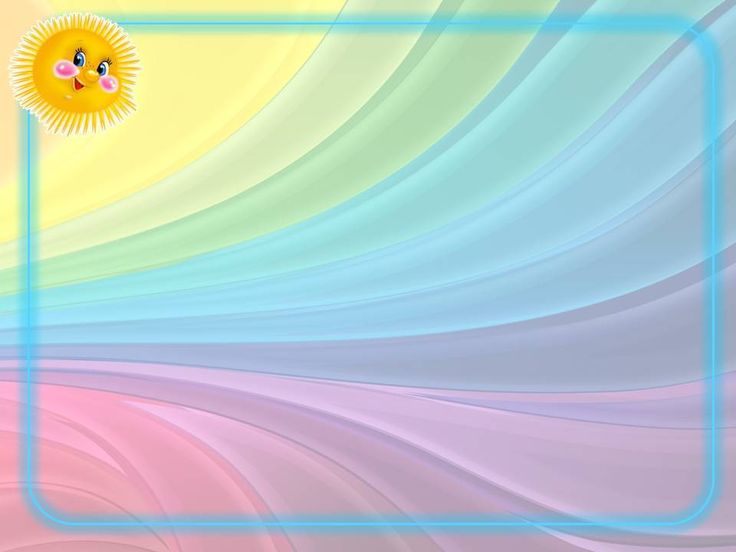 А еще существуют настоящие волшебные предметы, которыми всегда пользуются воспитанные люди.  Сыграй в игру «Угадай предмет» и узнаешь третью тайну здоровья
«На палочке щетинка, К волосинке волосинка, Раскрой пошире губки –Почистит тебе зубки!»
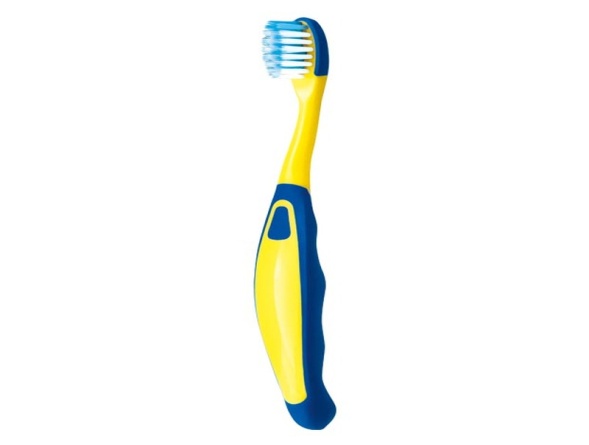 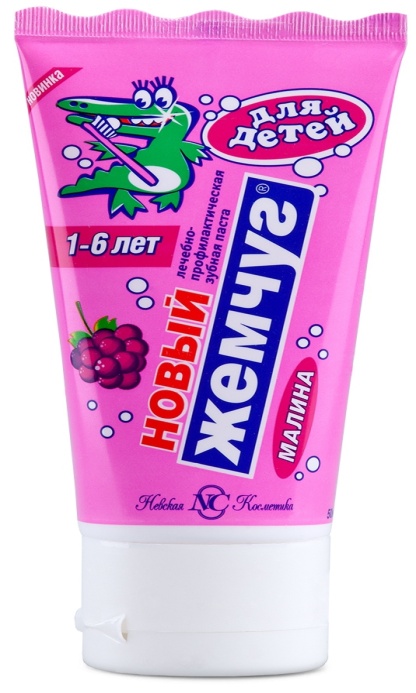 «Красивая, ароматная И на вкус приятная, На йогурт похожа, Но для еды не пригожа! Только в рот её возмёшь,Добела зуб ототрёшь!»
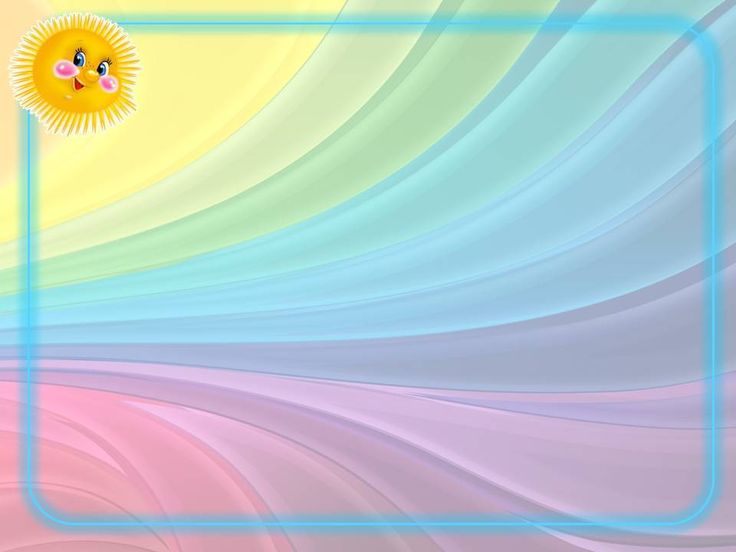 Молодцы ребята, вы напомнили Доктору Айболиту
 уже три тайны здоровья. 
Выполни упражнение «Убери продукты вредные для зоровья» и узнаешь четвертую тайну здоровья.
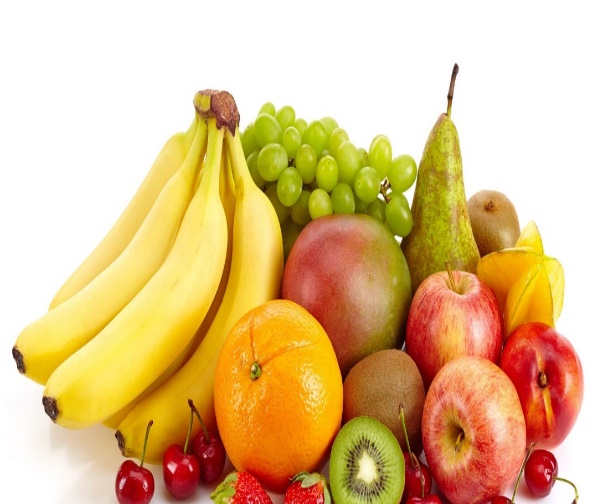 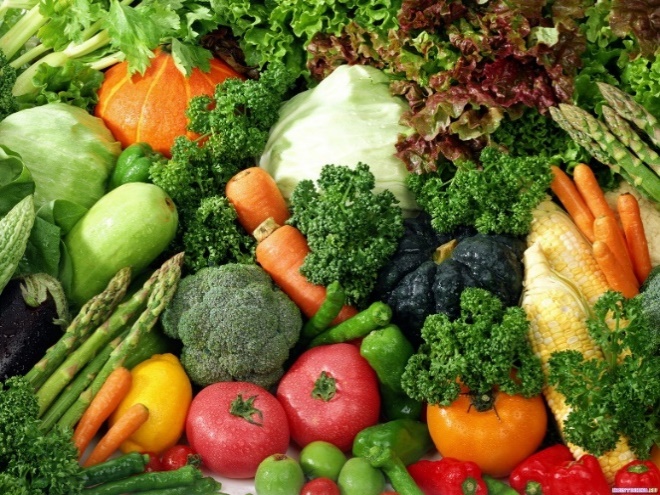 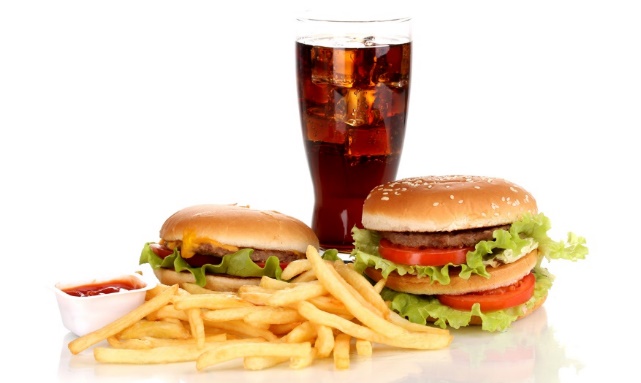 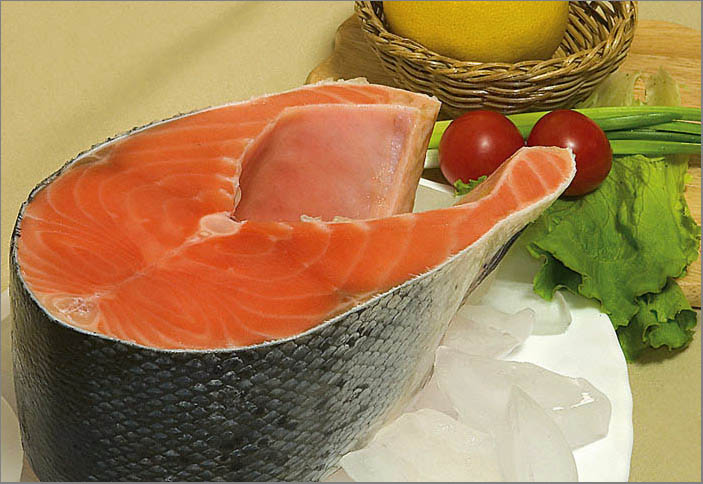 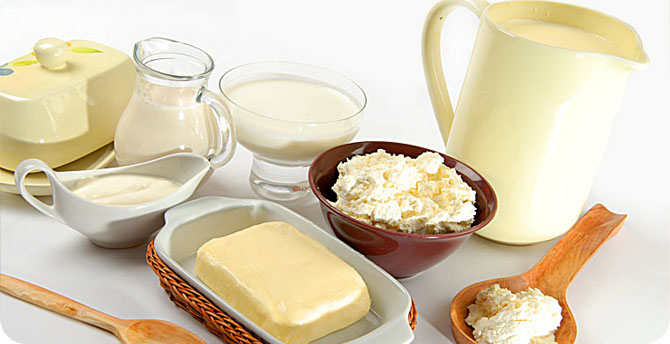 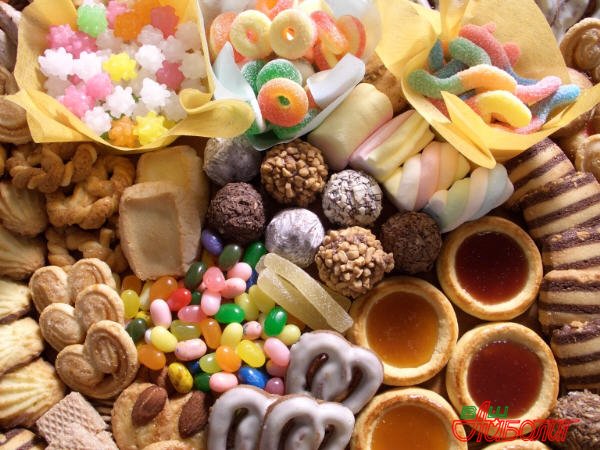 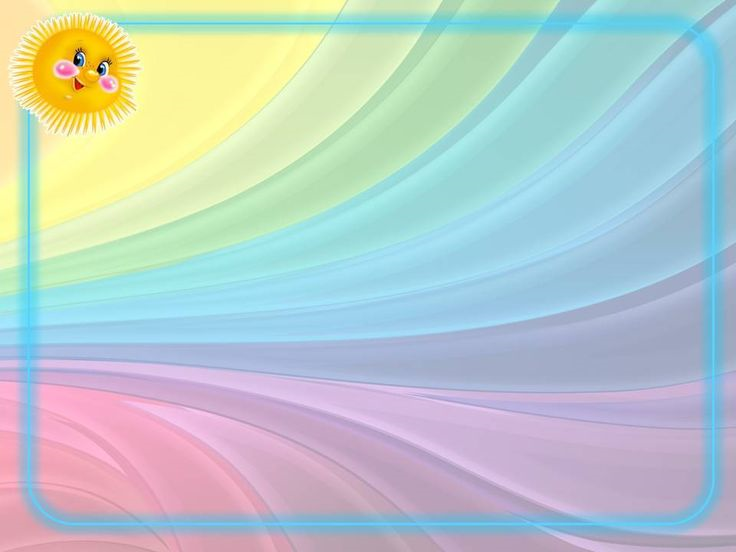 Молодцы ребята! Это очень важная тайна: чтобы быть здоровым, сильным, бороться с микробами и не поддаваться болезням – нужно кушать овощи и фрукты. Ведь в них живут витамины, которые, как солдаты, охраняют наш организм от разных болезней.
Чтобы крепким быть и сильным,Ешьте, дети, апельсины.Дыни, яблоки и груши,И салат любите кушать.Очень важные продукты –Это овощи и фрукты.
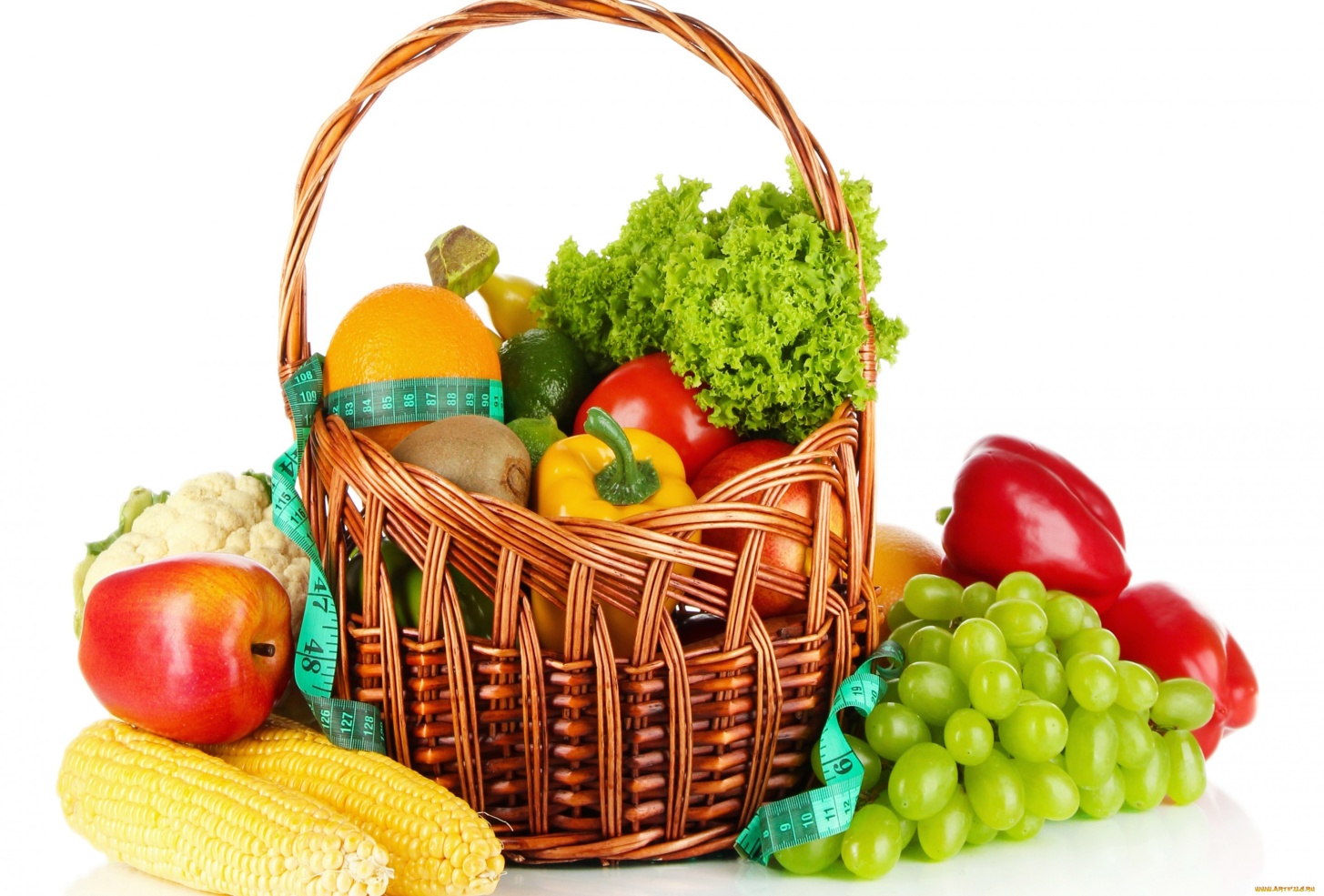 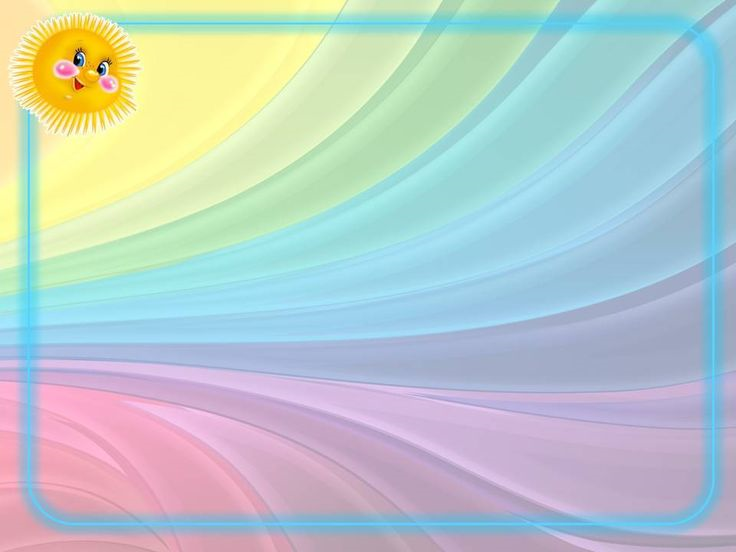 Выполни физкультминутку «Компот».
Мы с друзьями в лес пошли, (Дети ходят по кругу.)Сладких ягод там нашли. (Повороты направо, налево.) Землянику и малину, (Наклоны вперед.)Целый кладезь витаминов. (Наклоны вперед.)Яблоки в саду нарвали, (Поочередно тянутся вверх руками.) Сливы, груши собирали. (Наклоняются вниз.)Фрукты бабушка помыла (Имитация движений.)И компот из них сварила. А из ягод для детей (Одной рукой «держат кастрюлю», второй Сварит ягодный кисель. «перемешивают ложкой кисель».) Пейте, дети, угощайтесь! (Машут в направлении себя руками.)И здоровья набирайтесь!
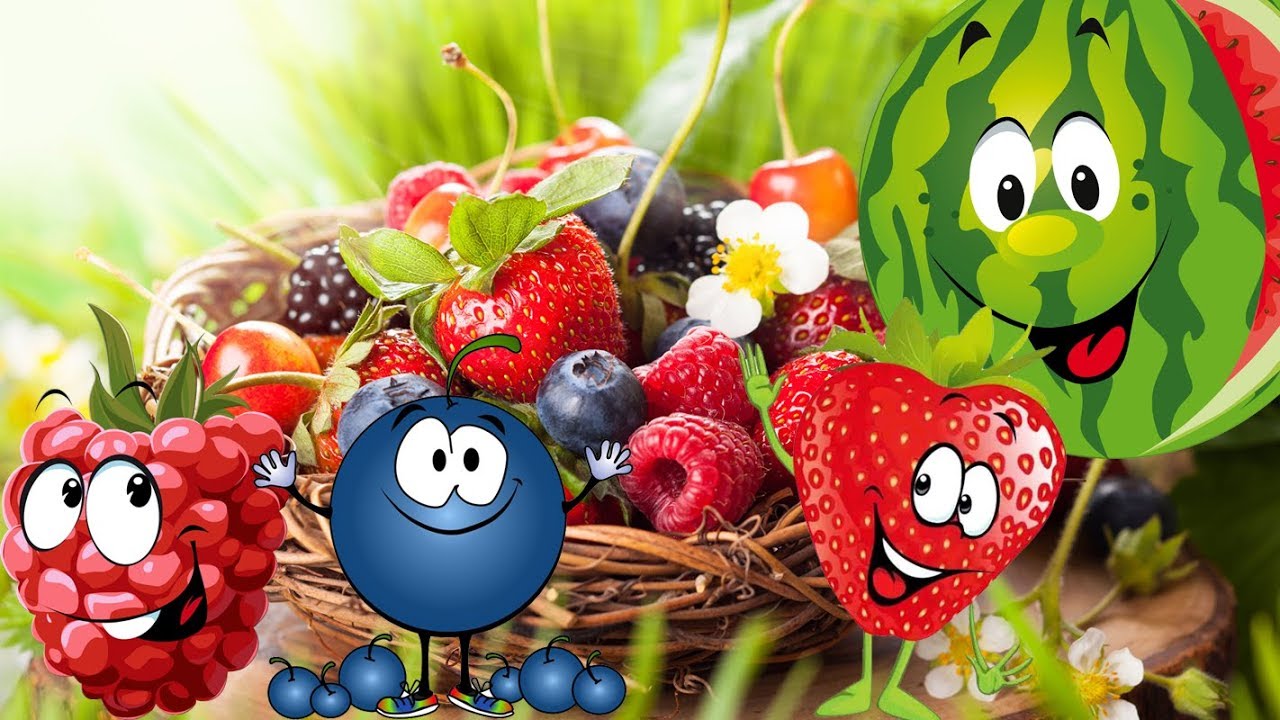 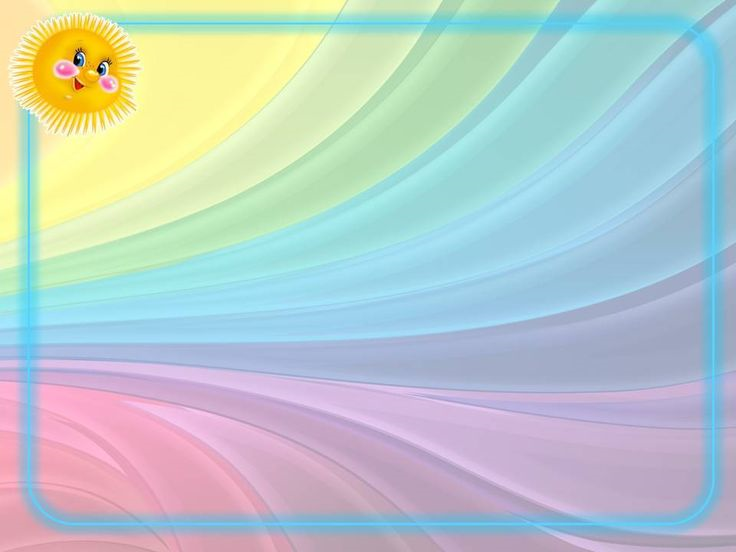 Назови по картинкам виды спорта и ты узнаешь пятую тайну здоровья.
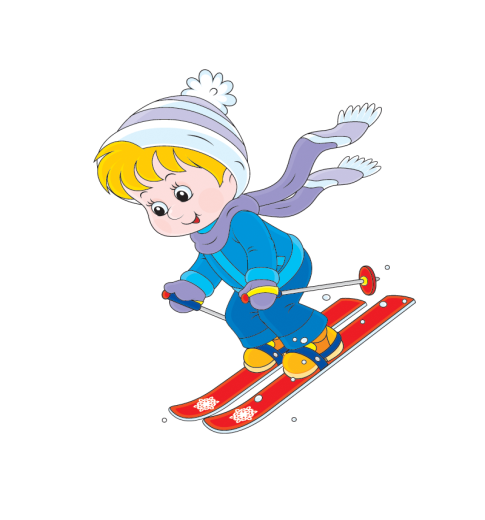 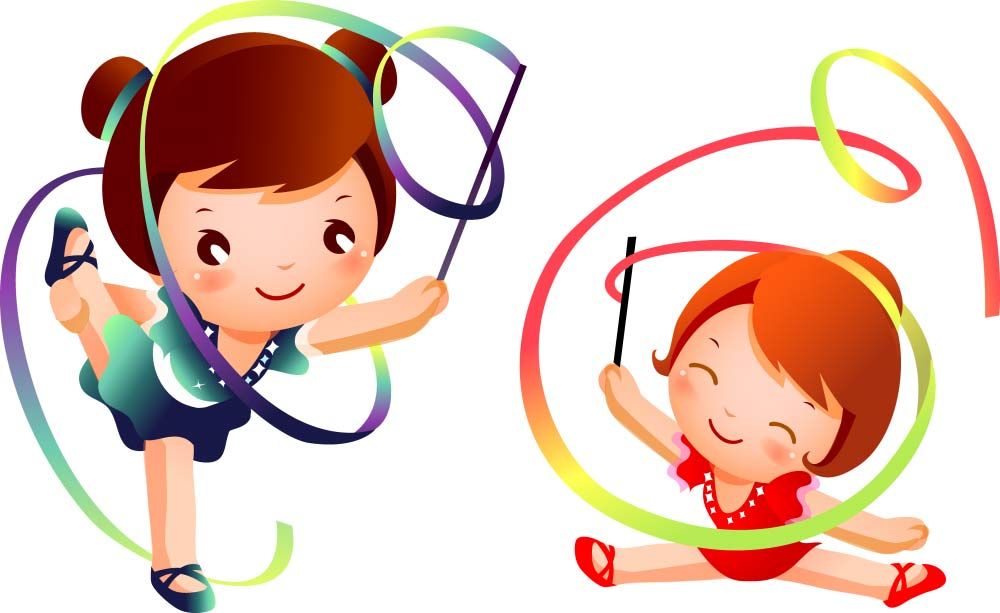 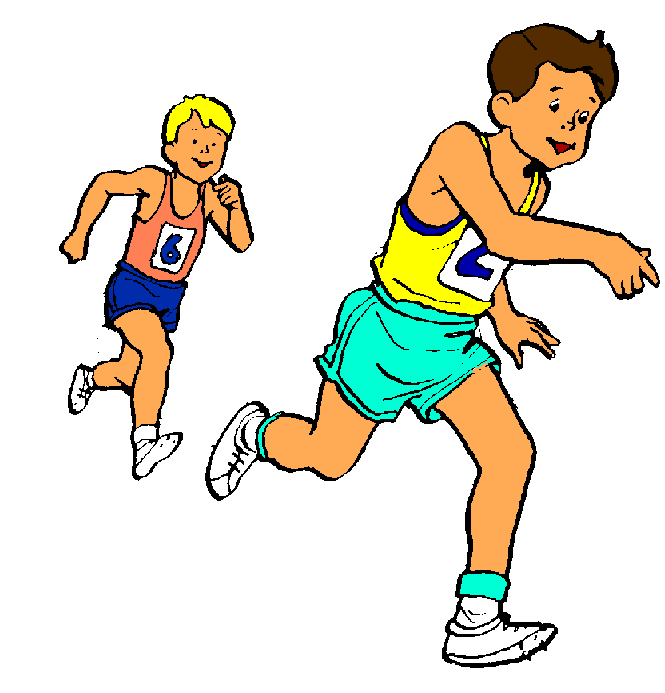 Лыжный спорт
Спортивная гимнастика
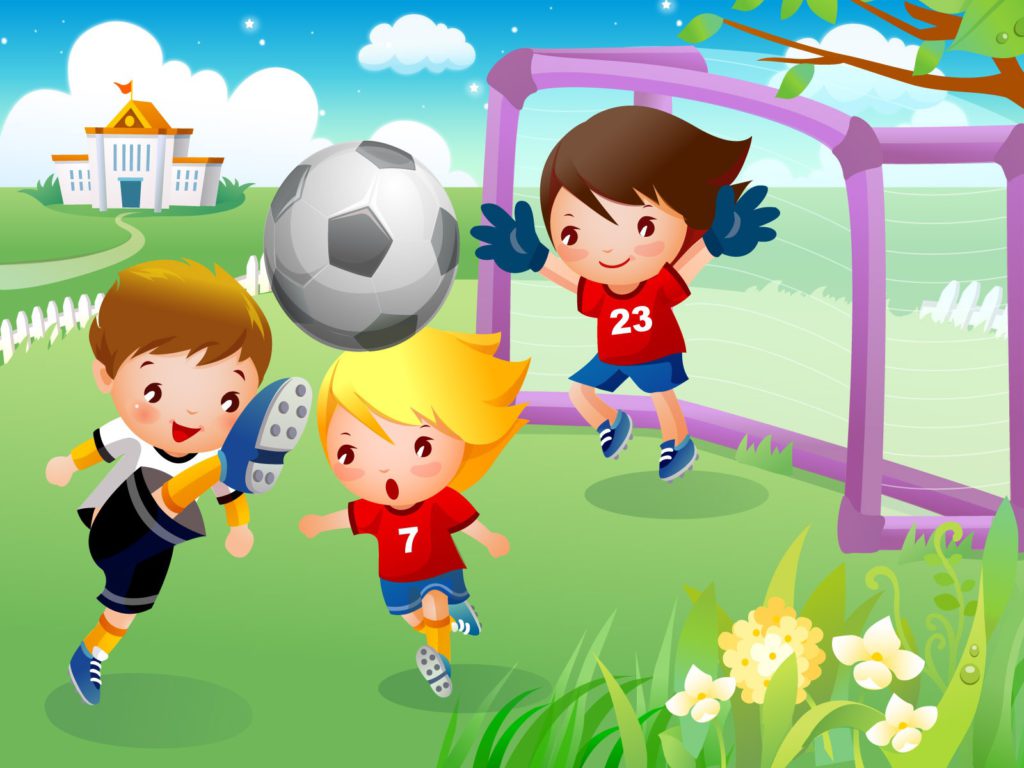 Бег
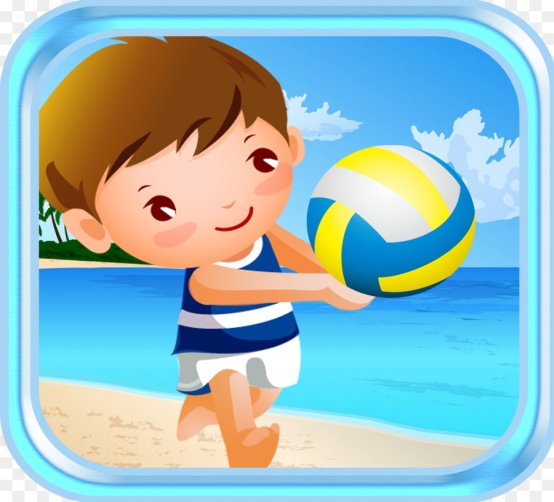 Футбол
Молодцы ребята! Занимаясь спортом, мы укрепляем свое здоровье. И это пятая тайна крепкого здоровья.
Волейбол
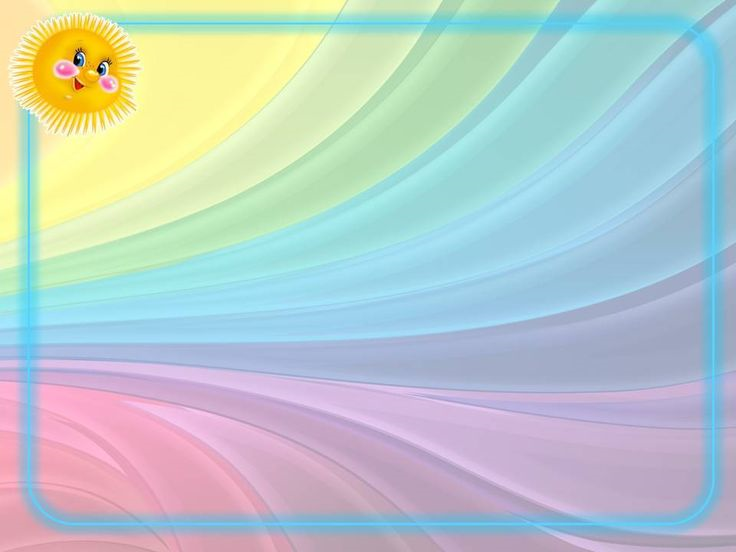 «Профилактическая прививка – залог здоровья!» Ребята, вы должны знать, что прививки по-прежнему остаются наиболее эффективной мерой предупреждения эпидемиологических заболеваний во всем мире. Прививка – это защита против инфекционных заболеваний. Вакцины защищают малышей от многих болезней, которые или тяжело протекают, или могут вызвать серьезные осложнения – грипп, корь, оспа, туберкулез и другие, а также от клещей.
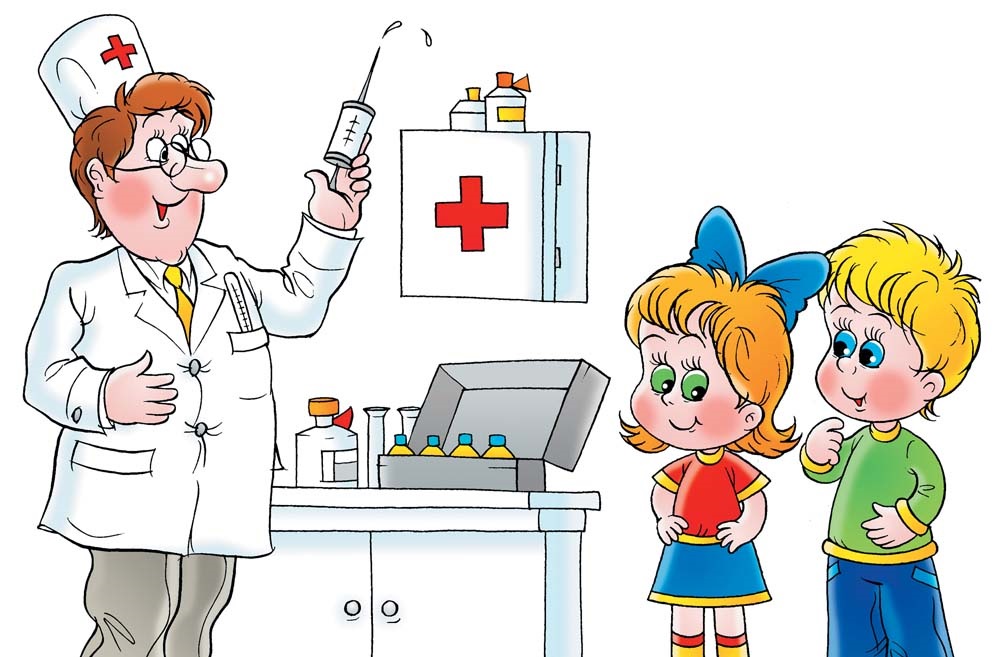 Совсем не боятся прививкиНи взрослые, ни малыши.От гриппа, от кори, от свинкиСебя защитить поспеши.Укольчик ты сделаешь быстро -К тебе не придут никогдаКраснуха и оспа. ПрививкаНа страже здоровья всегда.И страшных болезней тяжёлыхВсё меньше теперь на Земле.Пусть много детишек здоровыхРождается в каждой стране.
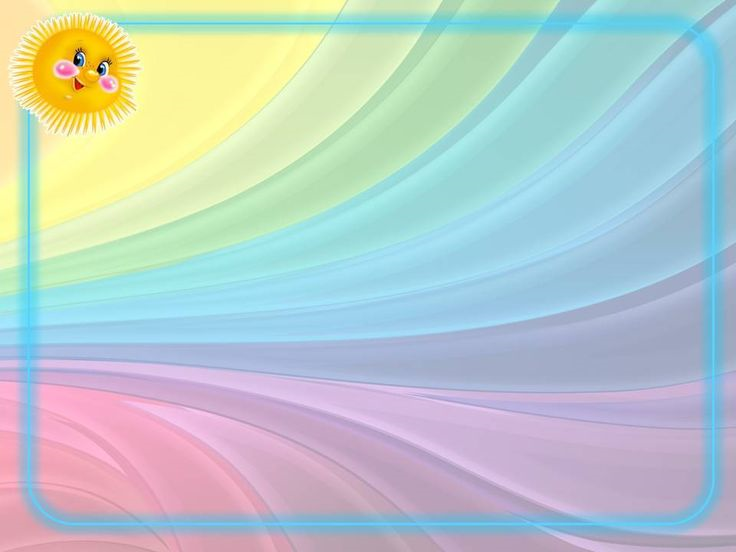 Молодцы ребята! Вы очень хорошо поработали и напомнили 
Доктору Айболиту все тайны здоровья. 

А теперь мы вам предлагаем нарисовать рисунок о здоровом образе жизни.
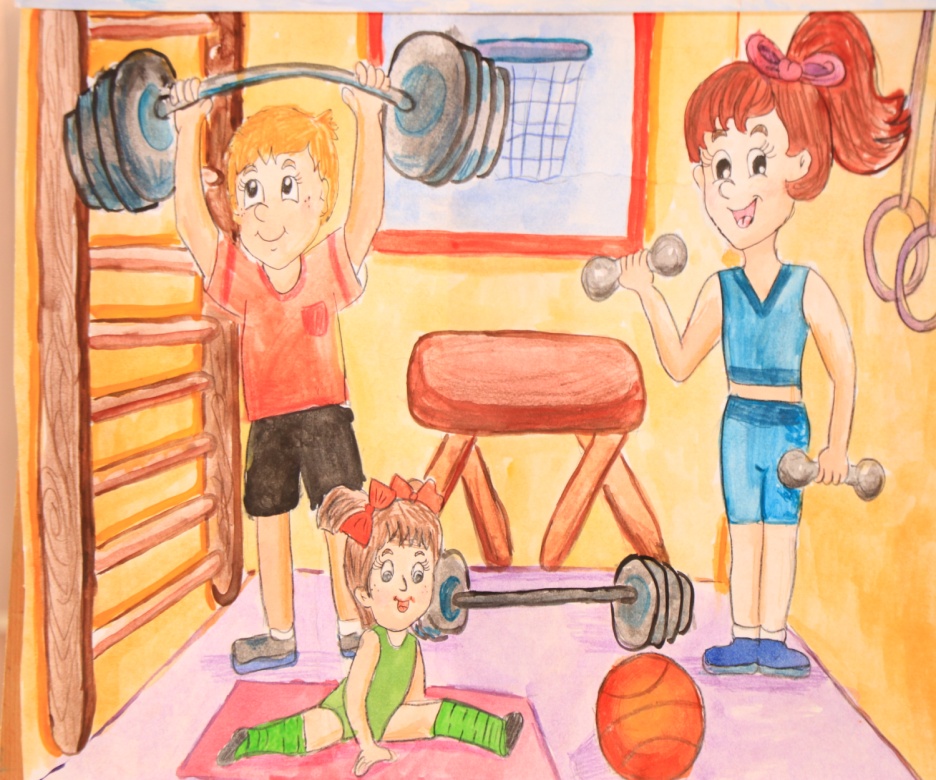 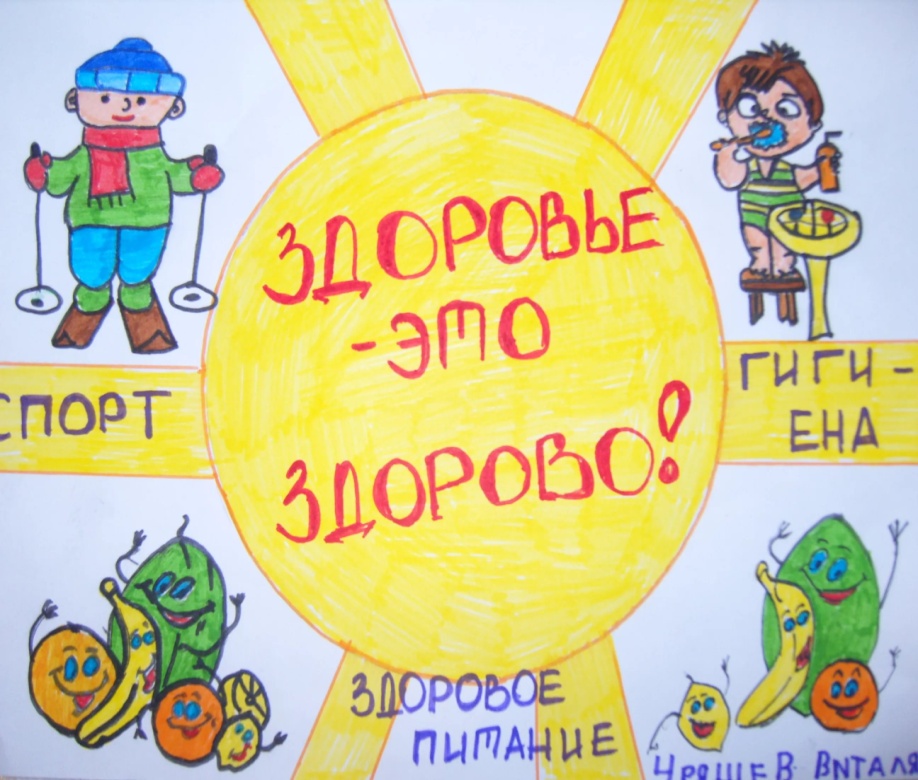 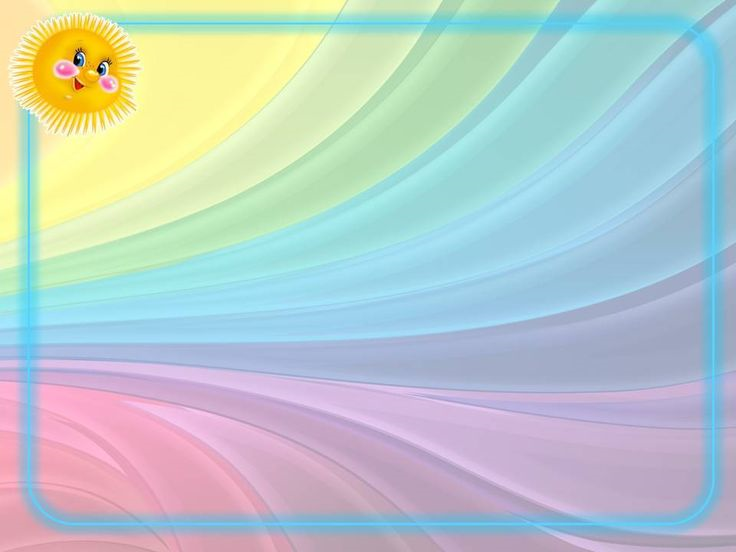 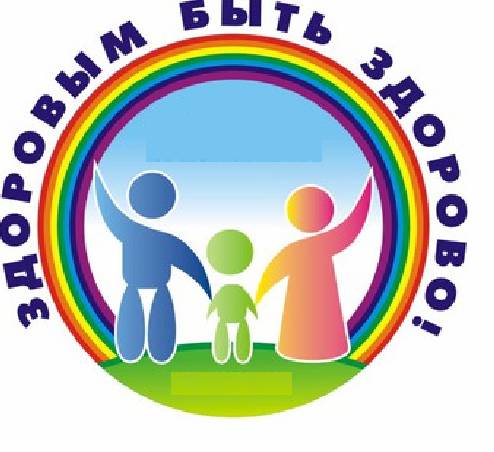